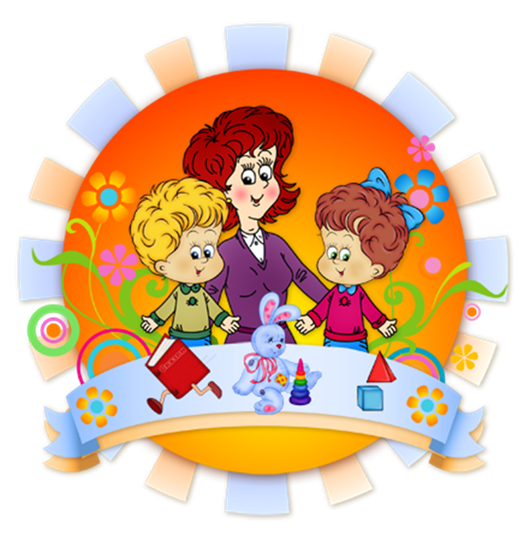 МБДОУ 
«Бархатовский детский сад»
"Слагаемые успешности первоклассника"
1 .  Особенности   развития детей                         старшего дошкольного возраста.2. Что же такое «готовность к школе»?
Оцените особенности поведения  своего ребенка, ответив на вопросы ,которые вы видите на слайде:
В последнее время (полгода-год) очень сильно изменился, стал совершенно другим.
Часто грубит, старается переговорить взрослого.
Забросил свои любимые игрушки и занятия, постоянно пропадает во дворе с другими ребятами.
Потерял интерес к детскому саду, стал ходить туда с большой неохотой.
Много спрашивает о школе, просит поиграть с ним в школу.
 Предпочитает общение  с более старшими детьми и  взрослыми играм с малышами.
Стал упрямым, во всем отстаивает свое мнение
Кривляется ,поясничает, говорит писклявым голосом
Постоянно ссорится с родителями по любому , даже незначительному поводу.
Стремится подражать взрослым, охотно выполняет их обязанности.
Как справится с кризисом семи лет:

- кризис- это временные явления, они проходят, их нужно пережить, как любые детские болезни.
- Причина  острого протекания кризиса – несоответствие родительского отношения и требований желаниям  и возможностям ребенка. Подумайте, все ли запреты  обоснованы   и нельзя ли дать ребенку больше свободы и самостоятельности. 
- Измените свое отношение к ребенку, он уже не маленький, внимательно относитесь к его мнениям, постарайтесь его понять.
- Тон приказа и назидания в этом возрасте малоэффективен.
- Как  больше оптимизма и юмора в общении с детьми, это всегда помогает!
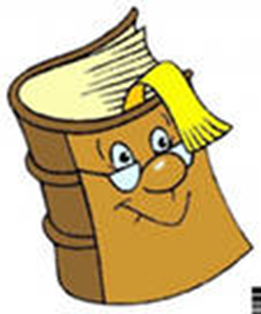 Что нового возникает  в жизни  ребенка с того момента, как он вооружившись  ранцем и букетом отправится в школу.
Ребенок переходит к систематической учебной деятельности.
 Возникают отношения «ученик-учитель» (слушать и выполнять указания учителя)
 Приобретается статус ученика.
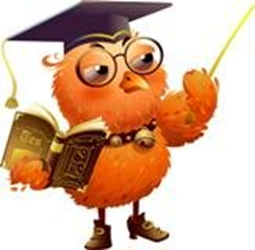 Быть готовым к школе уже сегодня не значит уметь читать, писать, считать. 
 Быть готовым к школе — значит быть готовым всему этому научиться.
Л. Венгер
Понятие  «Готовность  к обучению в  школе» включает:
Физическую готовность
Социальную или личностную готовность
Психологическую готовность
Физическая готовность
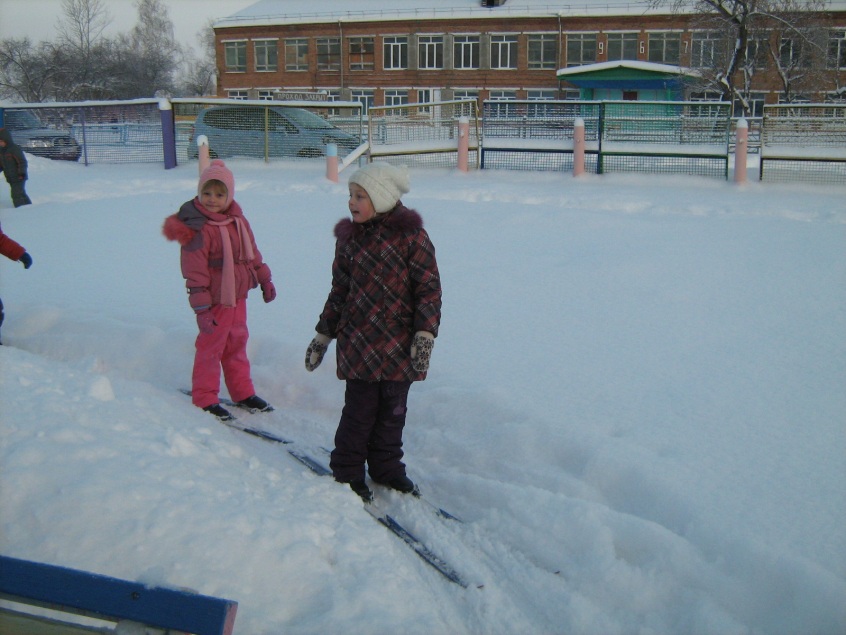 здоровый, физически развитый, овладевший основными культурно-гигиеническими навыками .
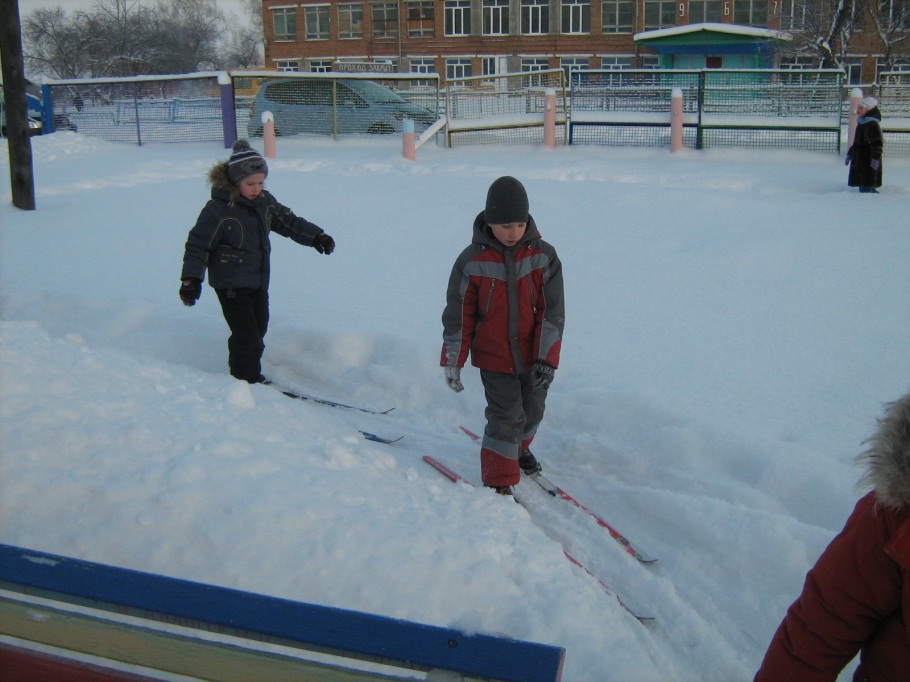 Социальная  или личностная готовность:
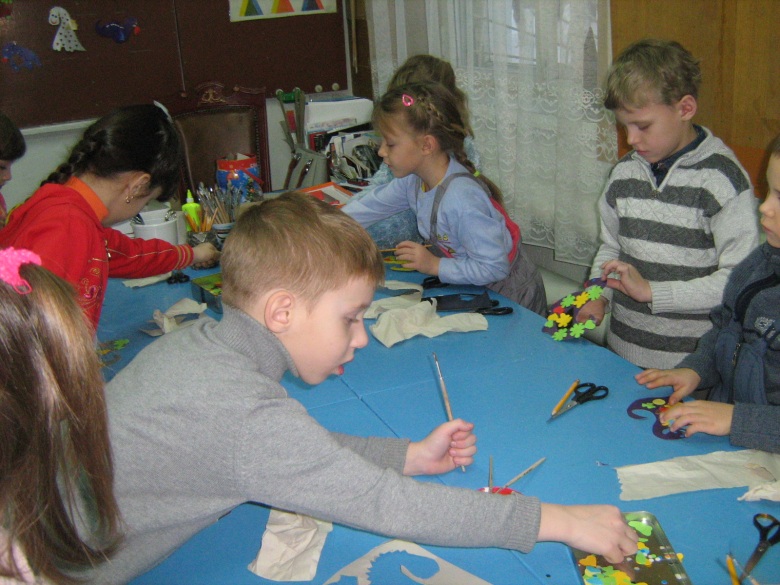 эмоционально отзывчивый; овладевший средствами общения и способами взаимодействия со взрослыми и сверстниками; способный управлять своим поведением и планировать свои действия на основе первичных ценностных представлений, соблюдающий элементарные общепринятые нормы и правила поведения;
Психологическая готовность:
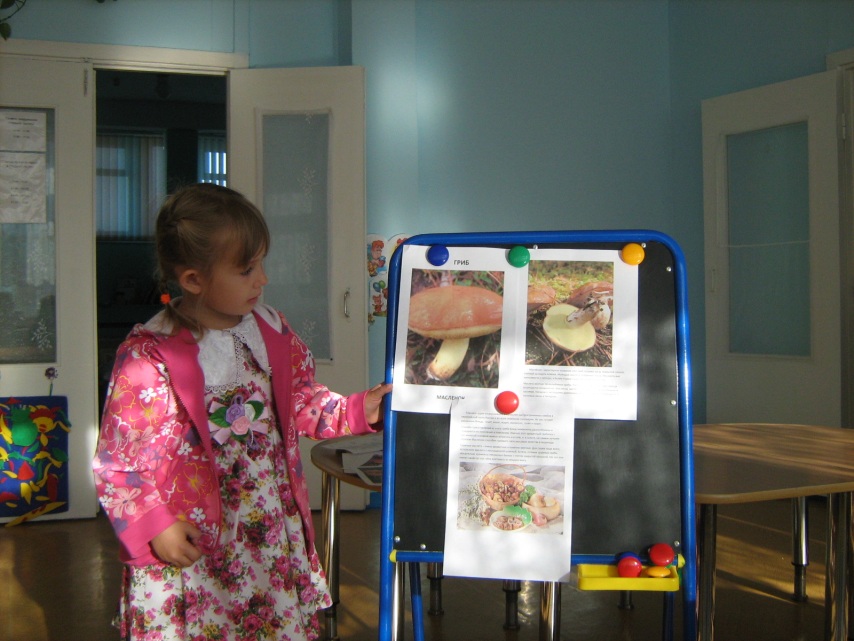 Любознательный, активный; способный решать интеллектуальные и личностные задачи (проблемы), адекватные возрасту; имеющий первичные представления о себе, семье, обществе, государстве, мире и природе; овладевший универсальными предпосылками учебной деятельности -умениями работать по правилу и по образцу, слушать взрослого и выполнять его инструкции; овладевший необходимыми умениями и навыками.
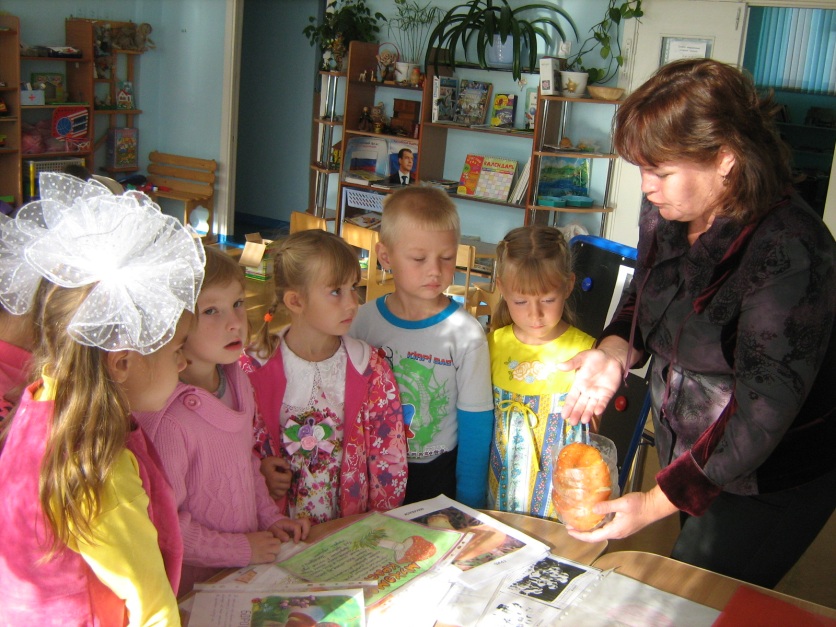 Участники конкурса проектно-исследовательских работ  2011г.